CBSC Report

Report to BSHC 28
Helsinki, Finland
20 – 21 September 2023
By Thomas Dehling
BSHC CB Coordinator
CBSC Report
CBSC 21 meeting, Tokyo, Japan, June 2023
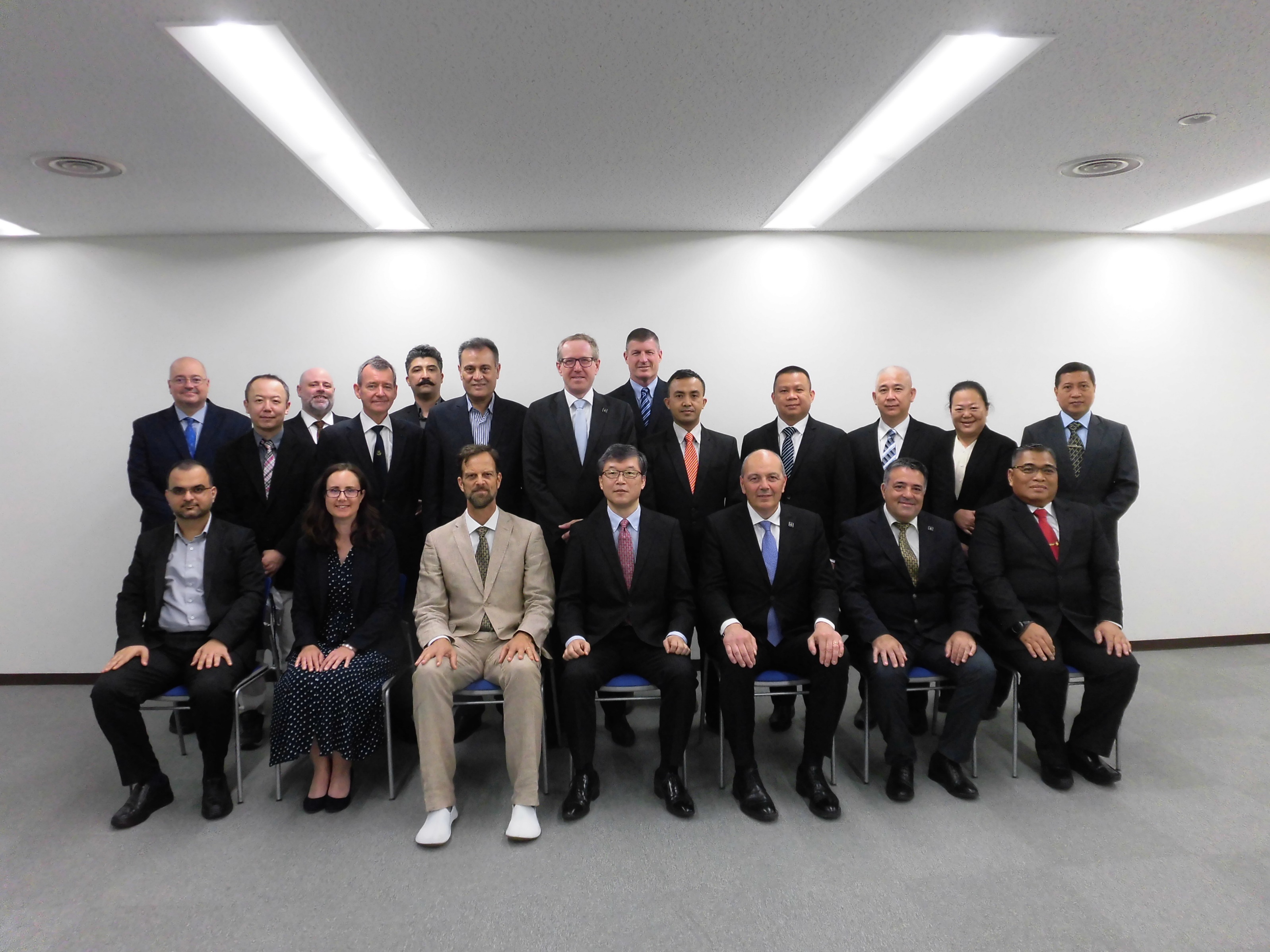 BSHC 28
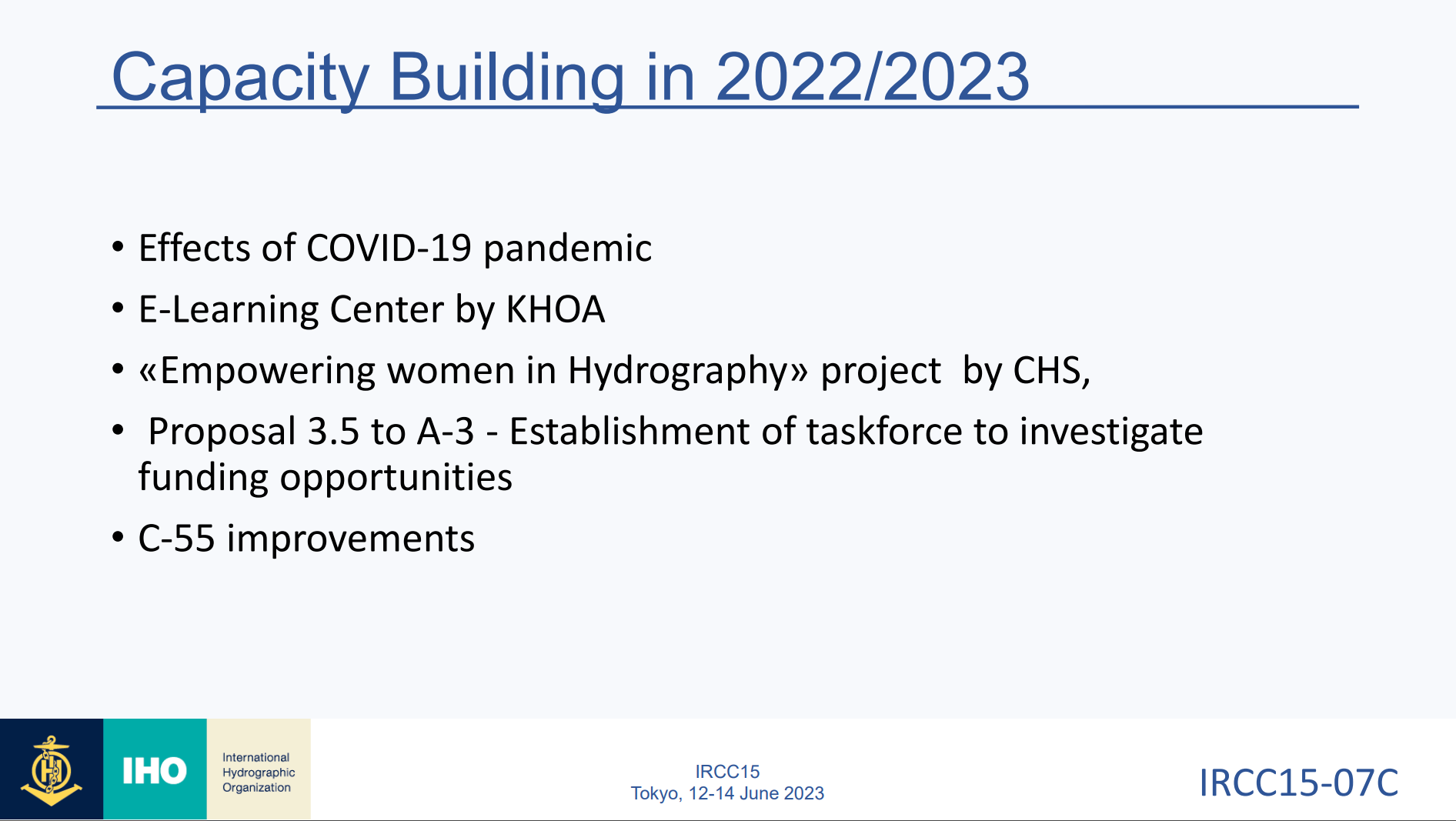 IRCC Introduction
The Inter-Regional Coordination Committee (IRCC) is the steering committee of the IHO for inter-regional coordination and support.
Chair: 	Mr Thomas DEHLING (Germany)
Vice-Chair:  	Dr John Nyberg (USA) until 31 August 2023
		Ms Jennifer JENCKS (USA) from 1 September 2023

Members: 	
Chairs of the 15 RHCs and of HCA
Chairs of 9 subordinate bodies
(WWNWS, CBSC, WENDWG, MSDIWG, IENWG, CSBWG, IBSC, DCDB, GGC)
BSHC 28
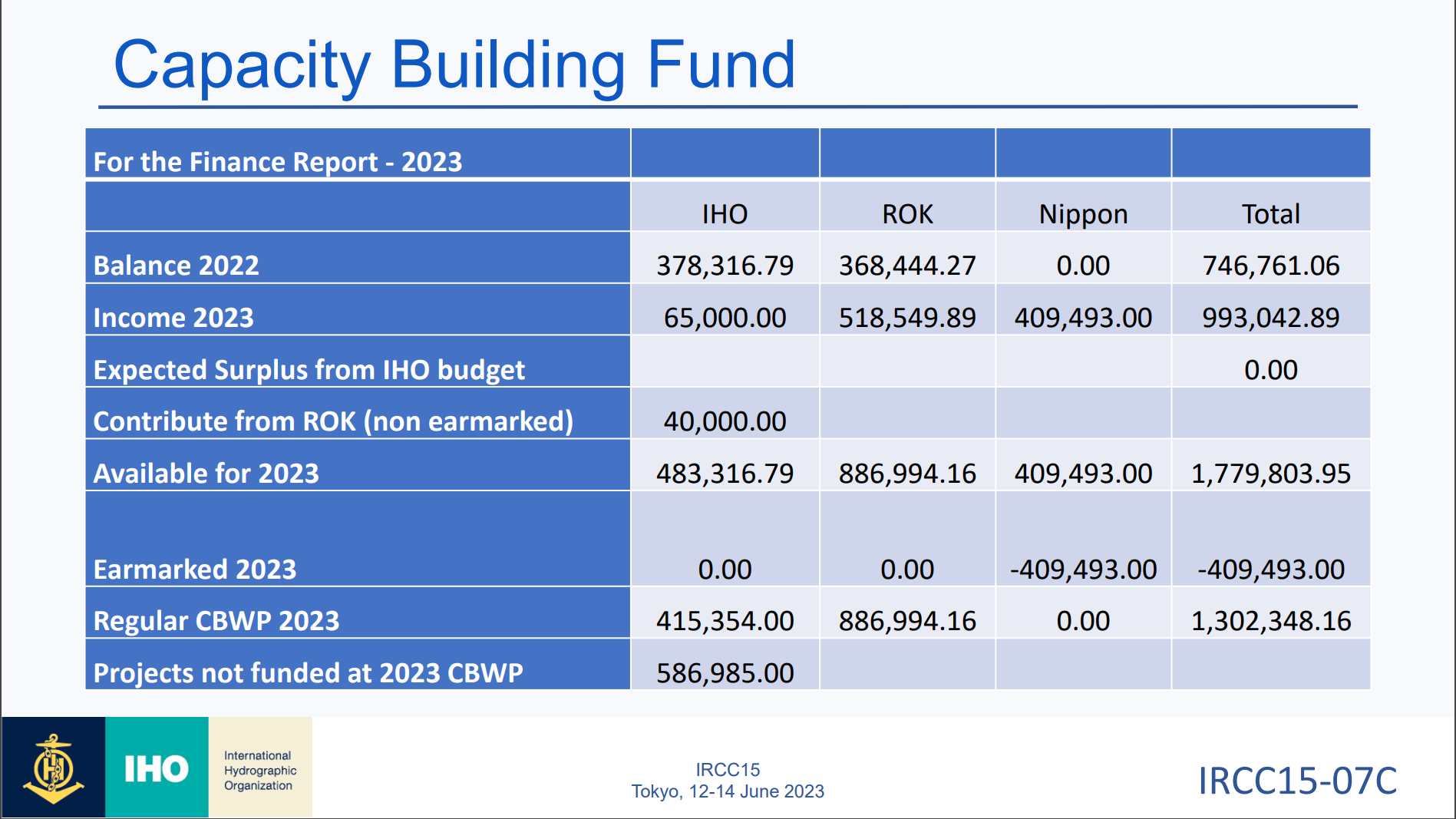 Actions requested
BSHC 28
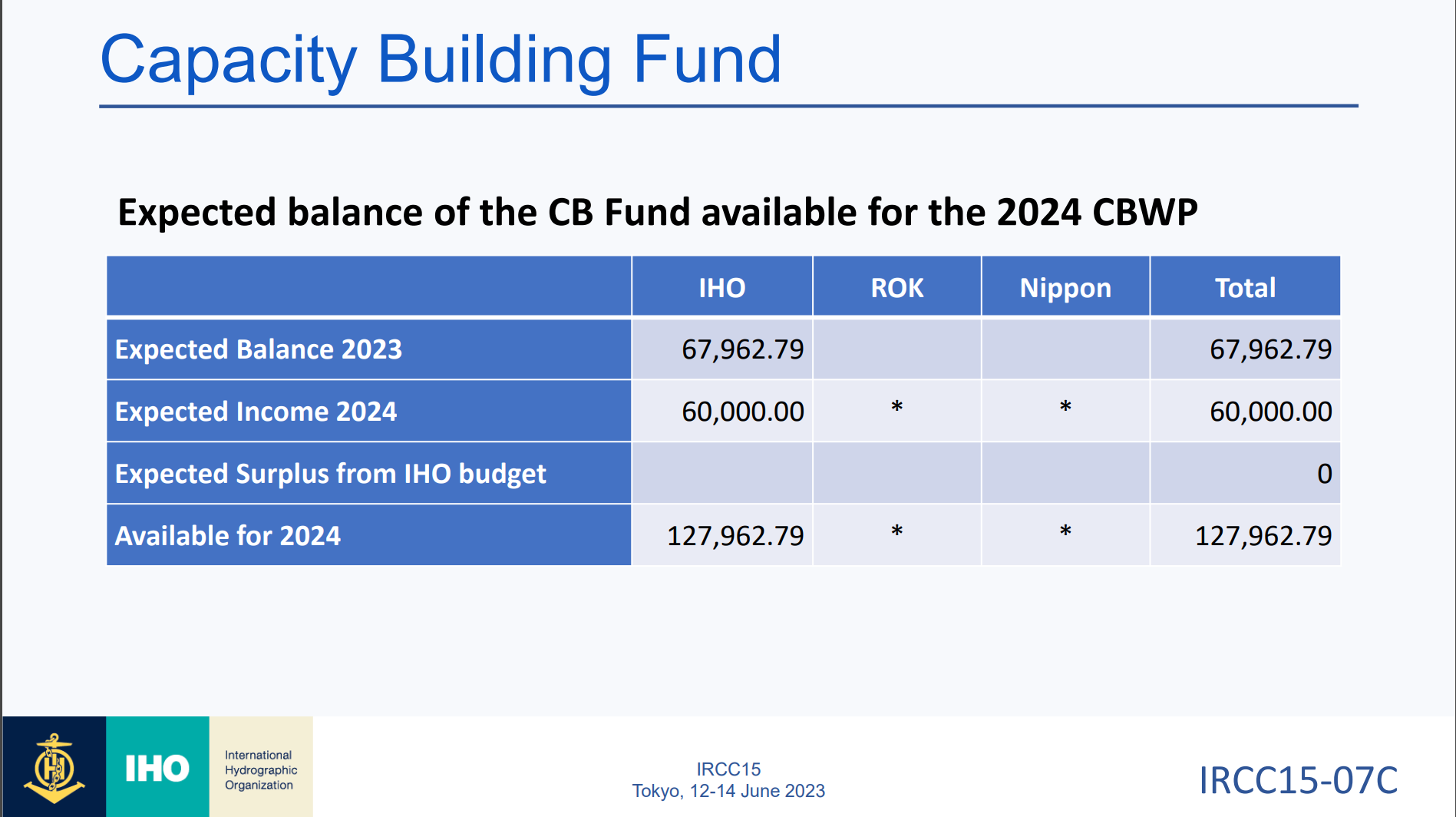 Actions requested
BSHC 28
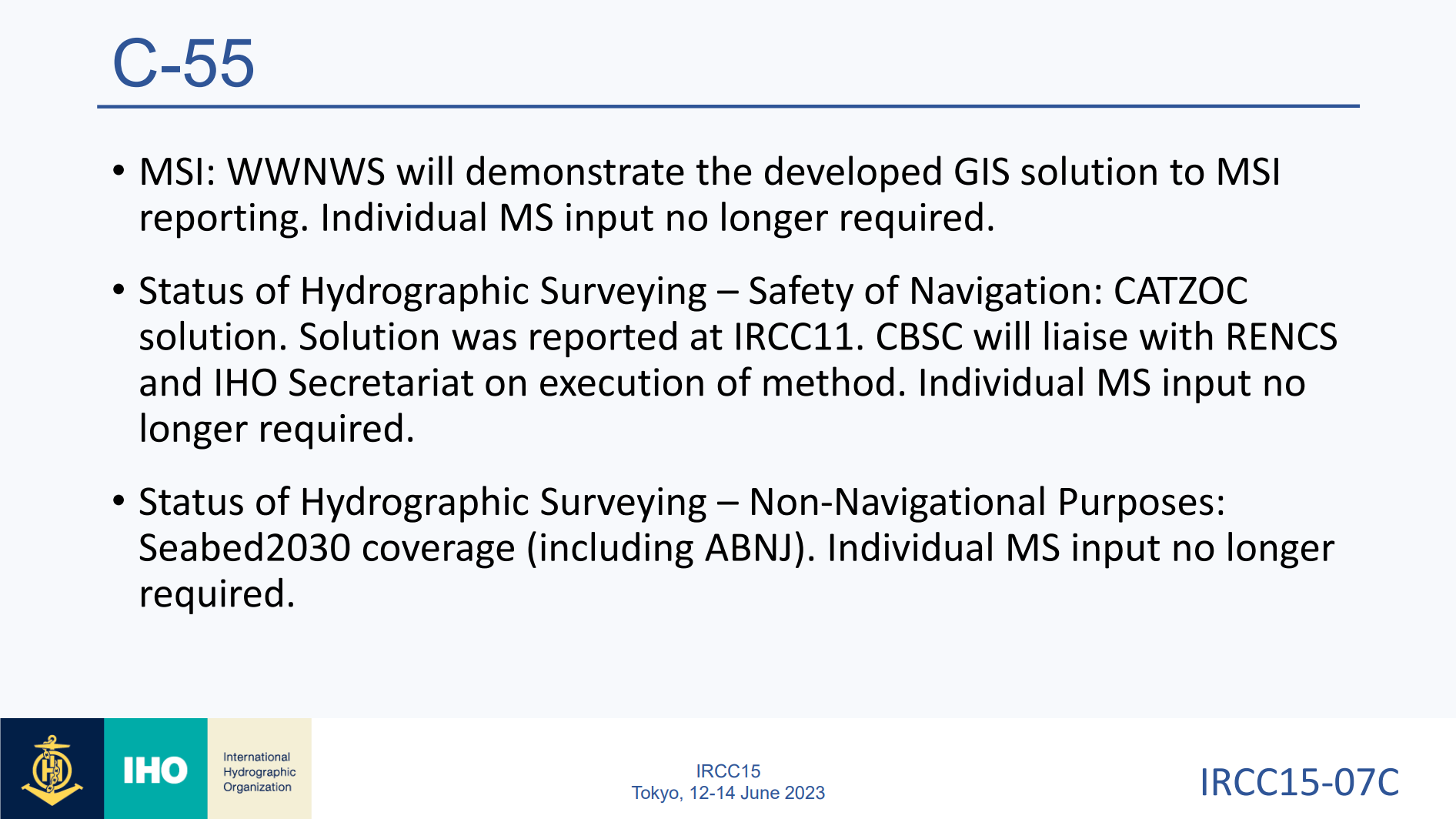 Actions requested
BSHC 28